E-Portfolio
Robin BRUNEAU  06 10 60 80 11robinbruneau99@gmail.com
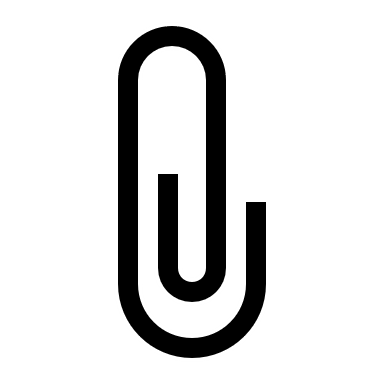 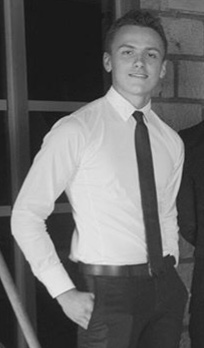 Dossier de candidature EM lyon
Ce qui me motive…
Entre autres
Le sport
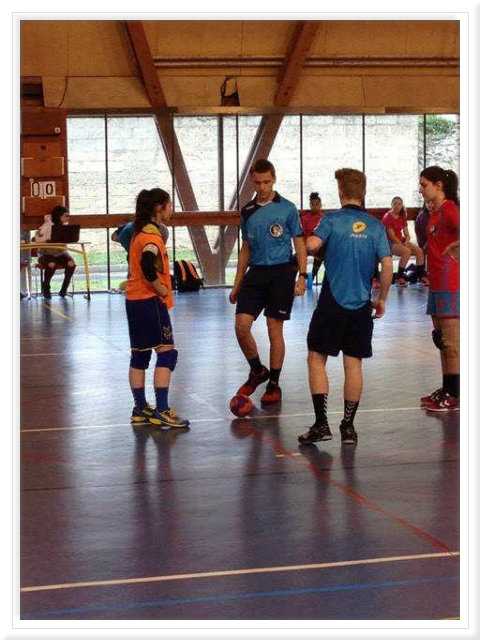 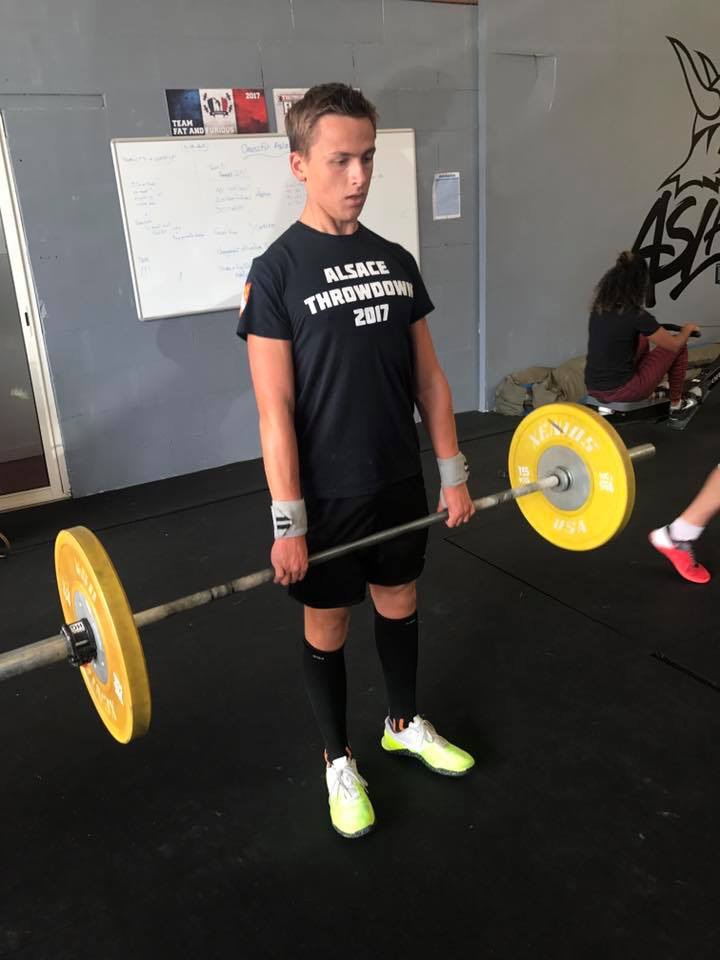 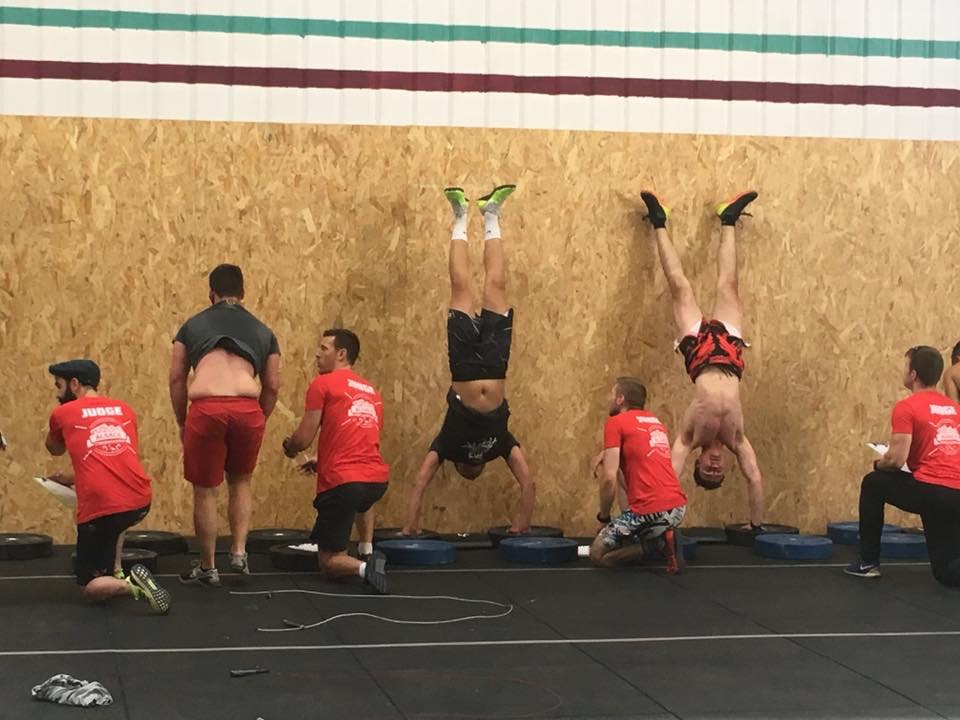 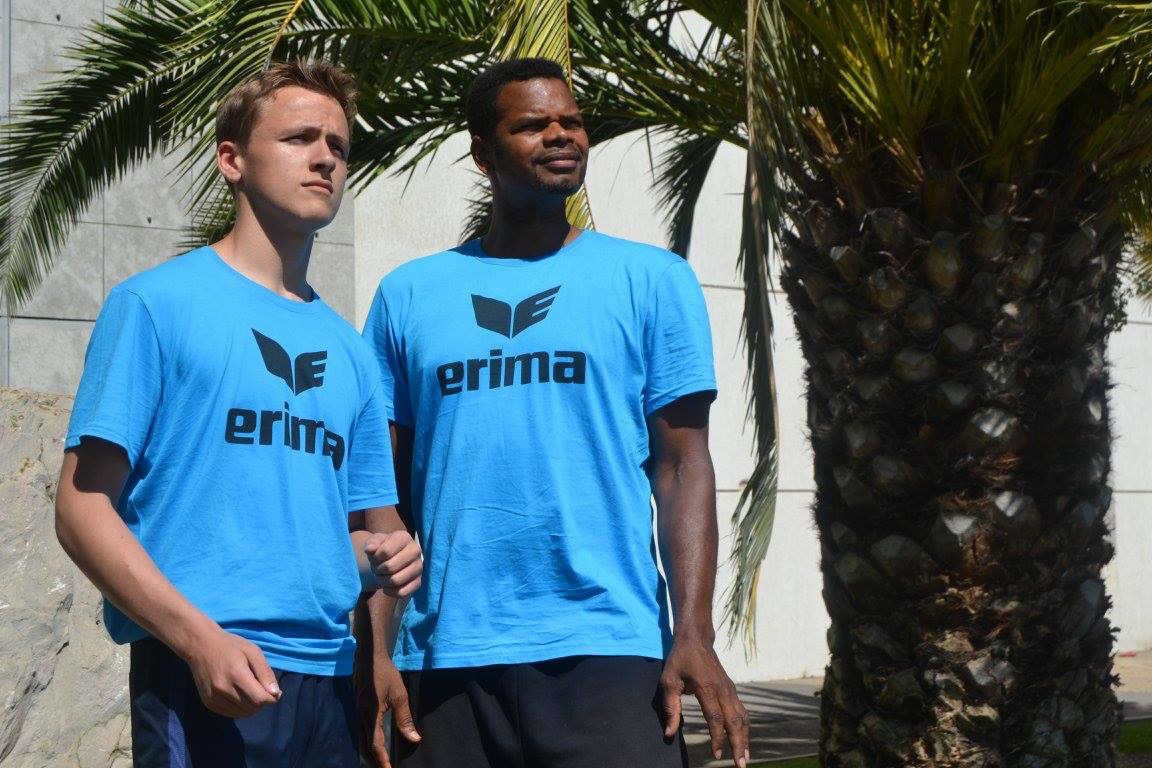 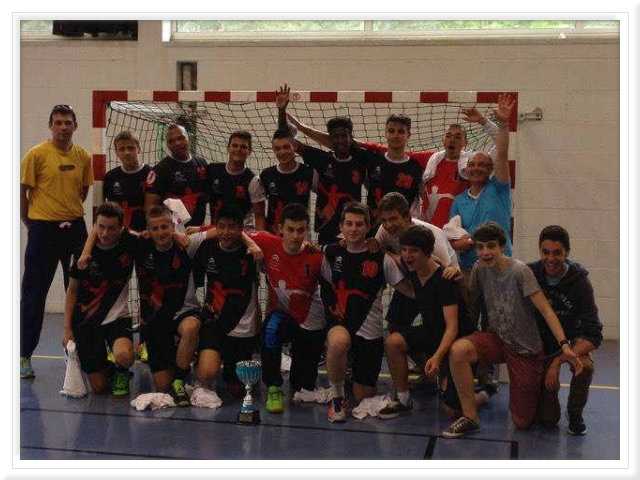 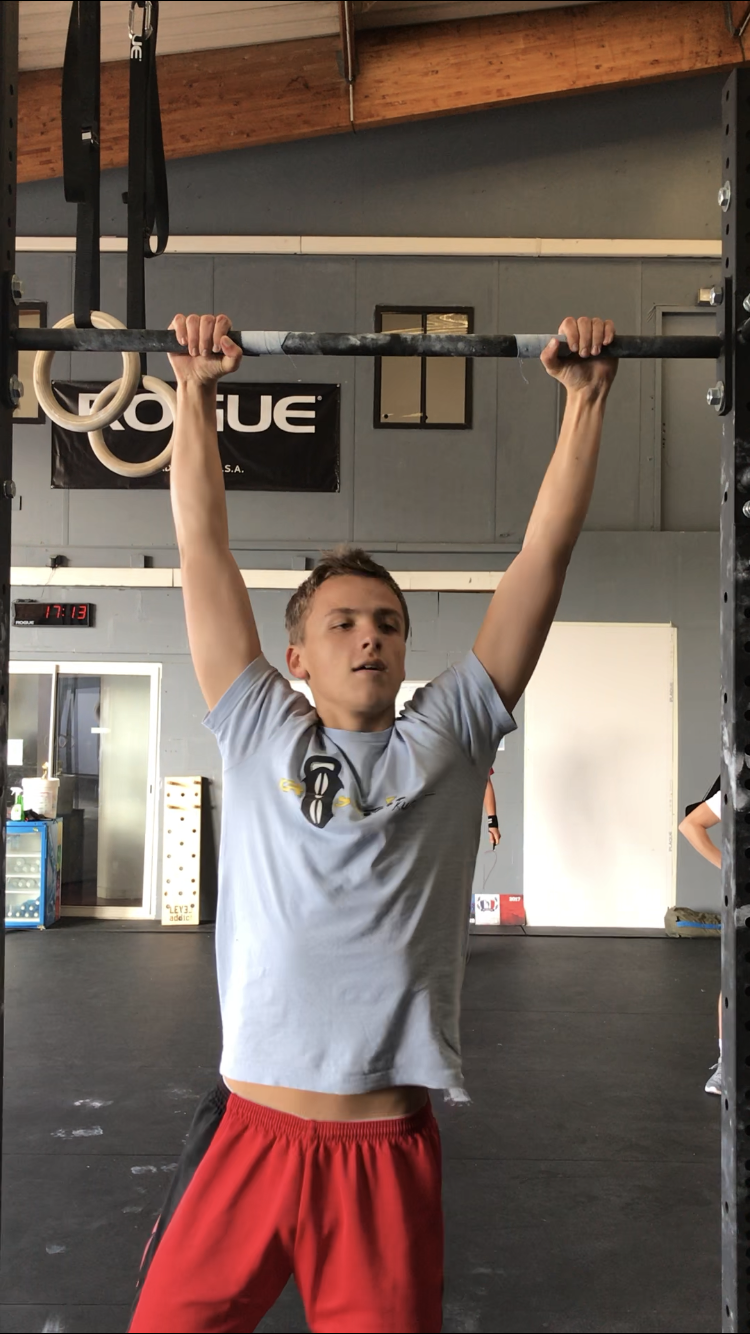 Handballeur
Arbitre régional de handball
En île de France
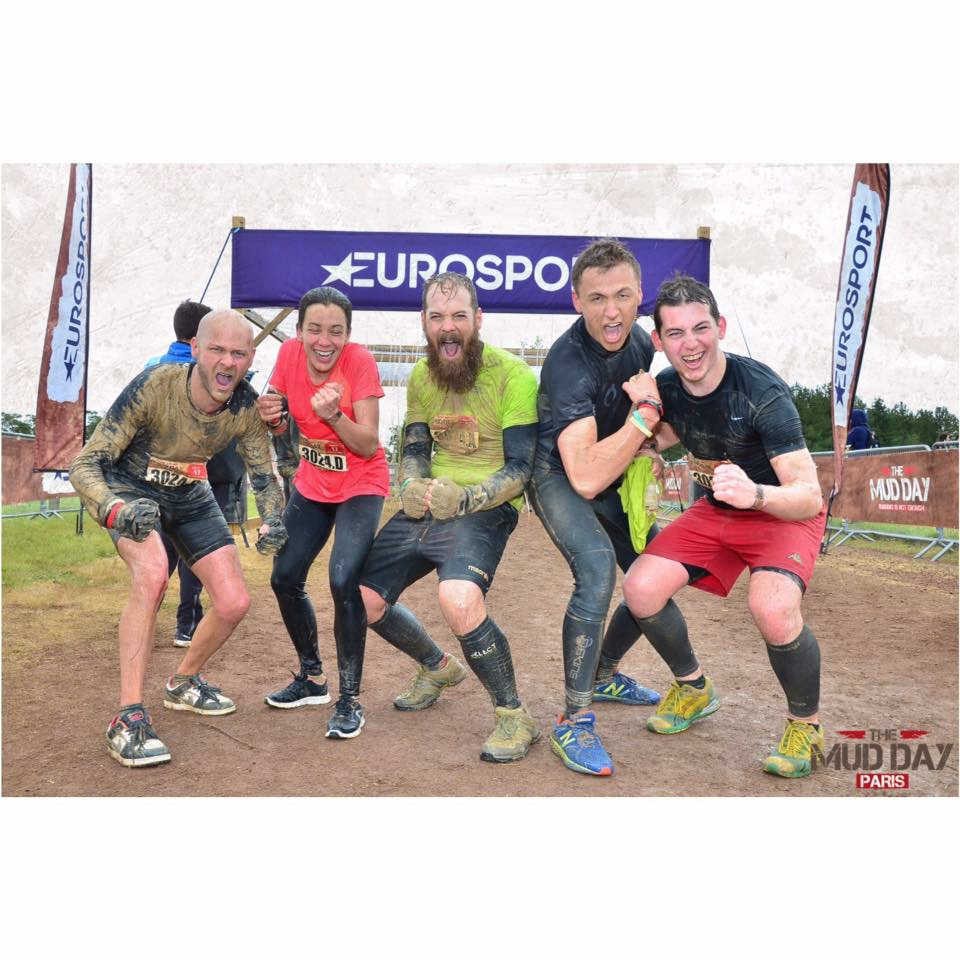 Pratique du CrossFit
En compétition
Mudday mai 2017
Beynes (78)
Les voyages
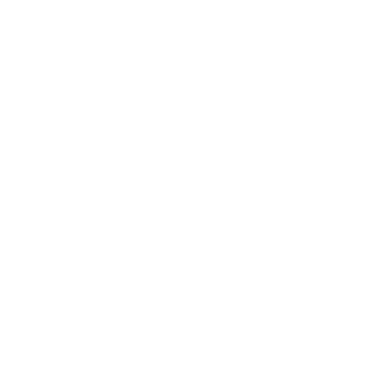 Il y a plus de 193 pays dans le monde
… Il m’en reste une multitude à visiter, hormis :
Belgique
Angleterre
Ile de la Réunion
Chine
République Tchèque
Croatie
Portugal
Espagne
Malte
Allemagne
Grèce
Italie
Suède
Suisse
Autriche
Bosnie
Mexique
Slovénie
Le fait de pouvoir intégrer EM LYON
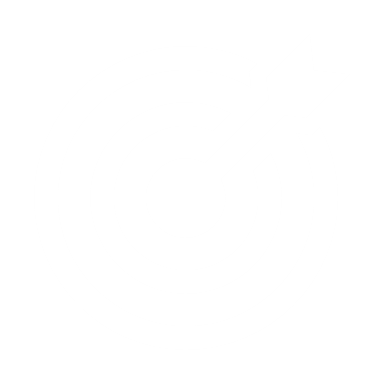 Adéquation avec mon projet
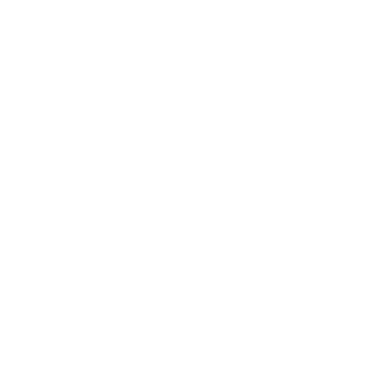 Vision de votre pédagogie
Mise en situation rapide dans le monde de l’entreprise
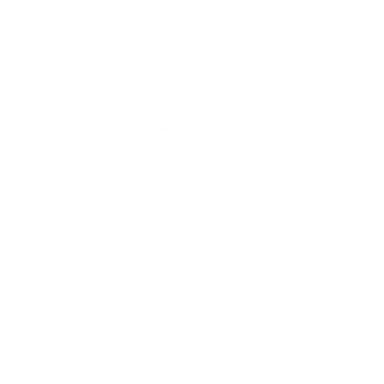 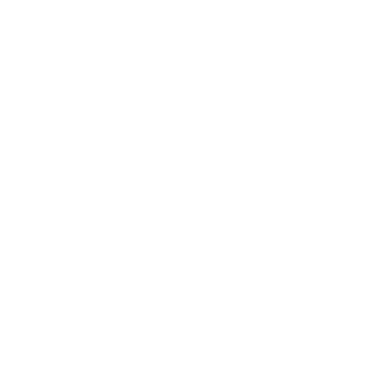 Ecole à la pointe de la technologie
En pratique…
Mes réalisations &  expériences professionnelles
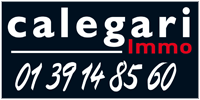 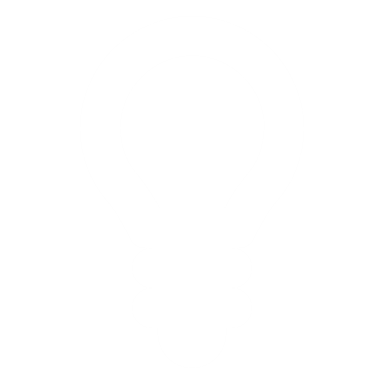 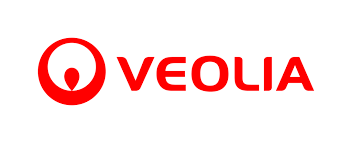 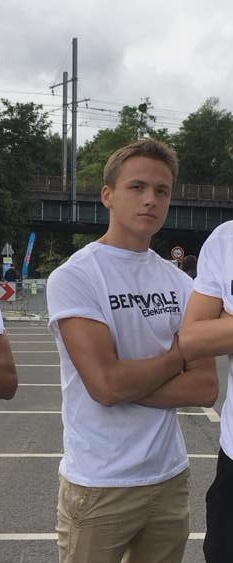 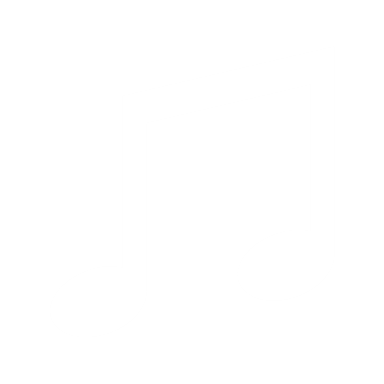 1er emploi saisonnier 
Août 2016 
Archiviste
Dpt RH
En seconde
Finaliste du concours de création d’entreprise dans mon lycée
Stage agence immobilière Calegari 
Déc. 2016
Remises de chèques
Visite client avec le commercial 
Mise à jour site internet
En première ES
TPE  sur le « streaming musical : une destruction créative »
Bénévole 
Festival Inox Park Paris Sept. 2017
Les langues pratiquées
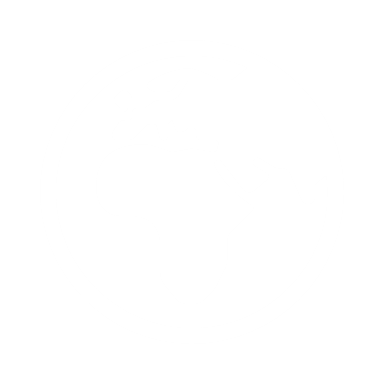 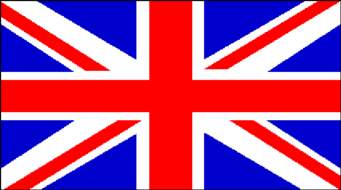 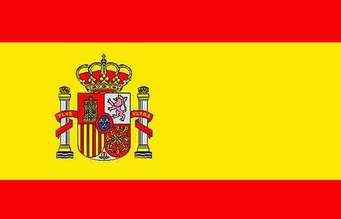 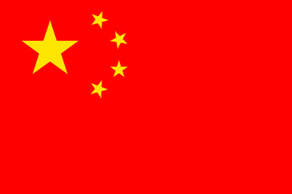 Hablo 
Español

I speak english

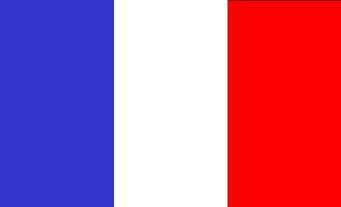 我会说中文

Je parle français

En mode projet…
Volonté de créer mon entreprise
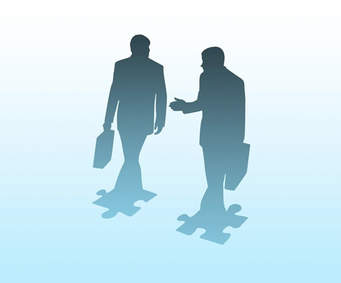 J’aime les responsabilités
Agir dans la prise de décision
Travailler en équipe 
Mener des actions
Conscience professionnelle
Je suis persévérant
Mettre en œuvre les moyens pour atteindre mes objectifs
Repousser mes limites
Je souhaite être reconnu dans mon travail 
Compétences
Je souhaite  bien gagner ma vie 
Autonomie
Liberté de réaliser mes envies
Goût pour les voyages & les langues étrangères
Commerce international
Cross cultures
Participer au rayonnement international de la France
Tourné vers l’innovation
Intérêt pour les nouvelles technologies
Inventer des concepts
Mes 4 facteurs clés de réussite
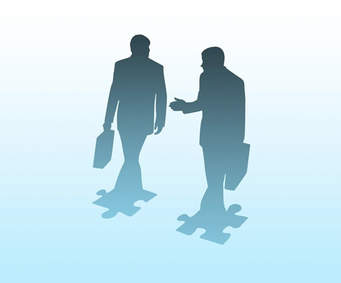 Le projet                               	Je le mûris
La motivation 		        	Je l’ai 
Les compétences	        	Je compte les acquérir
Le réseau 			        	Il reste à construire
Enfin…
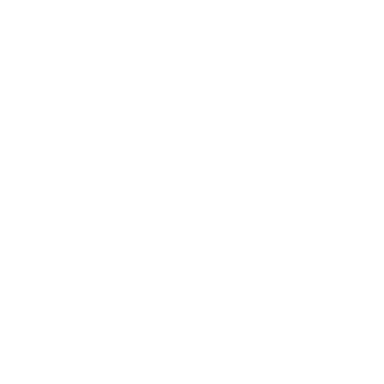 Je suis unique
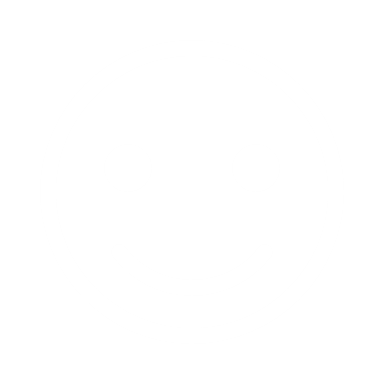 Prêt à répondre à vos questions
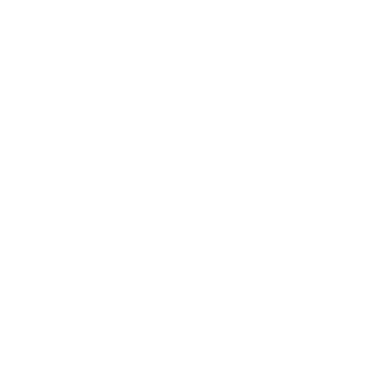 A bientôt !